Ervaringen met…het instrument Heritage Impact Assessment (HIA)
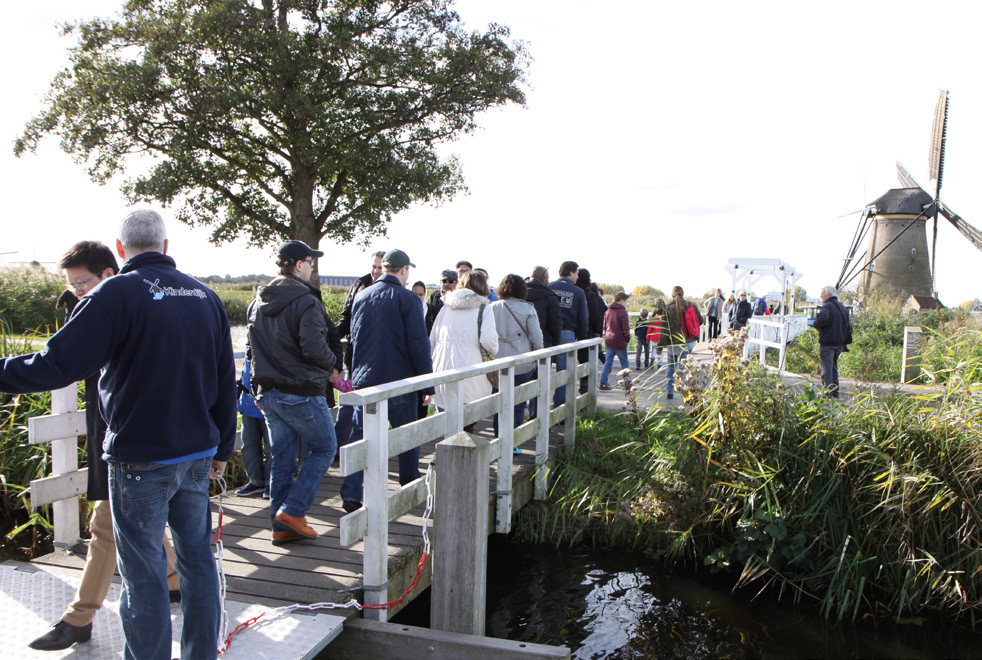 Land-id I Kennisbijeenkomst Stichting Werelderfgoed Nederland 5 oktober | Kinderdijk
[Speaker Notes: 1. Voorstellen: 
Loes van der Vegt, Land-id
Betrokken bij diverse HIA’s in Nederland
Samen met Marinus Kooiman 
Betrokken bij het internationale netwerk HIA’s (positie van HIA’s in het planproces)
Vorige keer laadvermogen de theorie van HIA’s]
HIA’s in Nederland
Nieuwe Hollandse Waterlinie / Lekkanaal, Beatrixsluis en Klooster
Kinderdijk / Windturbines Nedstaal en Ridderkerk
Stelling van Amsterdam / Opstelterrein en A8-A9
Nieuwe Hollandse Waterlinie / Ecoduct
Kinderdijk / Gebiedsontwikkelingen (entreezone, waterveiligheid, natuur)
Nieuwe Hollandse Waterlinie / Regionaal bedrijventerrein en Zandsteeg
Beemster
Willemstad
Grachtengordel
Land-id I Kennisbijeenkomst Stichting Werelderfgoed Nederland 5 oktober | Kinderdijk
[Speaker Notes: Behoud door ontwikkeling / belvedere gedachte]
Waarom een HIA?
Methodiek ontwikkeld door UNESCO / ICOMOS
UNESCO kan siteholder om uitvoering HIA verzoeken (verantwoording)
Aantonen dat de ontwikkelingen geen negatieve invloed hebben op de OUV
Indien noodzakelijk dan voorkomen / aanpassen / bijsturen

Vrijwillige basis, overleg RCE / siteholder / initiatiefnemer
Opgenomen als (afwegings-) instrument in sommige managementplannen
Beemster
Willemstad
Grachtengordel
Land-id I Kennisbijeenkomst Stichting Werelderfgoed Nederland 5 oktober | Kinderdijk
[Speaker Notes: Behoud door ontwikkeling / belvedere gedachte]
Positie in het planproces
Kinderdijk Windturbines (2)
Kinderdijk Wateropgave
SvA Verbinding A8-A9
Kinderdijk Natura 2000
Startfase
Alternatieven
Ontwerp
Besluitvorming
Kinderdijk Entreezone
NHW ecoduct
NHW RBT fase 2
NHW Lekkanaal / Klooster
SvA Opstelterrein
Land-id I Kennisbijeenkomst Stichting Werelderfgoed Nederland 5 oktober | Kinderdijk
[Speaker Notes: Voorbeelden HIA’s in het ontwerpproces:
NHW Lekkanaal > noodgreep
Kinderdijk (gebiedsontwikkelingen) > bijdrage in het ontwerpproces (aanpak waterveiligheid)
SVA > noodgreep en ontwerpproces (locatiekeuze)]
Betekenis in het planproces
Programma van eisen
Locatie keuze
Alternatieven afweging
Startfase
Alternatieven
Aanbevelingen ontwerp
Ontwerp
Besluitvorming
Bijsturen
Toetsen
Go/no go
Land-id I Kennisbijeenkomst Stichting Werelderfgoed Nederland 5 oktober | Kinderdijk
Windturbines Kinderdijk (2)
Programma van eisen
Locatie keuze
Alternatieven afweging
Startfase
Alternatieven
Aanbevelingen ontwerp
Ontwerp
Besluitvorming
Bijsturen
Toetsen
Go/no go
Escalatie
Land-id I Kennisbijeenkomst Stichting Werelderfgoed Nederland 5 oktober | Kinderdijk
Kinderdijk Wateropgave
Programma van eisen
Locatie keuze
Alternatieven afweging
Startfase
Alternatieven
Aanbevelingen ontwerp
Ontwerp
Besluitvorming
Bijsturen
Toetsen
Go/no go
Escalatie
Land-id I Kennisbijeenkomst Stichting Werelderfgoed Nederland 5 oktober | Kinderdijk
SVA verbinding A8-A9
Programma van eisen
Locatie keuze
Alternatieven afweging
Startfase
Alternatieven
Aanbevelingen ontwerp
Ontwerp
Besluitvorming
Bijsturen
Toetsen
Go/no go
Land-id I Kennisbijeenkomst Stichting Werelderfgoed Nederland 5 oktober | Kinderdijk
Kinderdijk Natura 2000
Programma van eisen
Locatie keuze
Alternatieven afweging
Startfase
Alternatieven
Aanbevelingen ontwerp
Ontwerp
Besluitvorming
Bijsturen
Toetsen
Go/no go
Land-id I Kennisbijeenkomst Stichting Werelderfgoed Nederland 5 oktober | Kinderdijk
Kinderdijk Entreezone
Programma van eisen
Locatie keuze
Alternatieven afweging
Startfase
Alternatieven
Aanbevelingen ontwerp
Ontwerp
Besluitvorming
Bijsturen
Toetsen
Go/no go
Land-id I Kennisbijeenkomst Stichting Werelderfgoed Nederland 5 oktober | Kinderdijk
NHW Ecoduct
Programma van eisen
Locatie keuze
Alternatieven afweging
Startfase
Alternatieven
Aanbevelingen ontwerp
Ontwerp
Besluitvorming
Bijsturen
Toetsen
Go/no go
Land-id I Kennisbijeenkomst Stichting Werelderfgoed Nederland 5 oktober | Kinderdijk
NHW RBT fase 2
Programma van eisen
Locatie keuze
Alternatieven afweging
Startfase
Alternatieven
Aanbevelingen ontwerp
Ontwerp
Besluitvorming
Bijsturen
Toetsen
Go/no go
Land-id I Kennisbijeenkomst Stichting Werelderfgoed Nederland 5 oktober | Kinderdijk
NHW Lekkanaal / Klooster
Programma van eisen
Locatie keuze
Alternatieven afweging
Startfase
Alternatieven
Aanbevelingen ontwerp
Ontwerp
Besluitvorming
Bijsturen
Toetsen
Go/no go
Land-id I Kennisbijeenkomst Stichting Werelderfgoed Nederland 5 oktober | Kinderdijk
SVA Opstelterrein
Programma van eisen
Locatie keuze
Alternatieven afweging
Startfase
Alternatieven
Aanbevelingen ontwerp
Ontwerp
Besluitvorming
Bijsturen
Toetsen
Go/no go
Land-id I Kennisbijeenkomst Stichting Werelderfgoed Nederland 5 oktober | Kinderdijk
Effectiviteit en inzetbaarheid HIA
Veel gebruikt in de besluitvorming; escalatie / go-no go
Beetje bijsturen of tegenhouden initiatief

Methodiek is ook bruikbaar in begin planproces:
Onderdeel van een PvE 
Meegeven randvoorwaarden mee voor planvorming
Bruikbaar in het ontwerpproces:
Verkennen van alternatieven
Komen tot meest ‘Werelderfgoedvriendelijke alternatief’
Startfase
Alternatieven
Ontwerp
Besluitvorming
Land-id I Kennisbijeenkomst Stichting Werelderfgoed Nederland 5 oktober | Kinderdijk
[Speaker Notes: Onafhankelijke opsteller van de HIA – Voorbeeld Liverpool
Verzoek van UNESCO – Voorbeeld Istanbul
Parallel aan MER  - geen integraal onderdeel]
Tot slot
Aandachtpunten uit het HIA netwerk:
Vaak gebruikt in het eind van het proces op verzoek van UNESCO 
Meer naar voren halen in planprocessen - ontwerpmiddel
Onafhankelijke opsteller van de HIA 
Weging van cumulatie en positieve effecten vraagt om aandacht
In sommige landen wens op HIA te formaliseren
NL Autonome / onafhankelijke studie
Eventueel parallel aan MER  - geen integraal onderdeel
Land-id I Kennisbijeenkomst Stichting Werelderfgoed Nederland 5 oktober | Kinderdijk
Programma
Meetlat van UNESCO
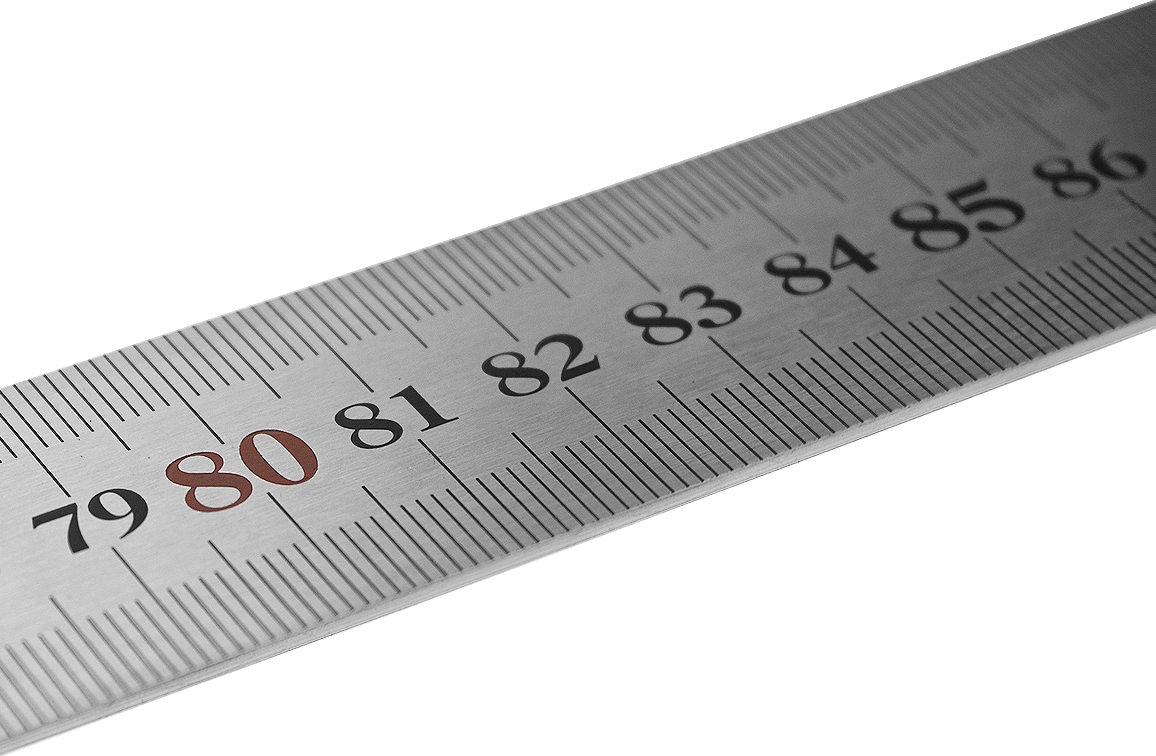 Beemster
Willemstad
Grachtengordel
Land-id I Kennisbijeenkomst Stichting Werelderfgoed Nederland 5 oktober | Kinderdijk
[Speaker Notes: Visie / stelling: De Belvedere gedachte sluit niet aan bij de bescherming van het Werelderfgoed
Nederland, Belvedere gedachte; behoud door ontwikkeling
Focus op ruimtelijke kwaliteit in algemene zin
Dit sluit niet altijd aan op de OUV 
Nieuwe aanpak voor WE nodig]
Heritage Impact Assessment
Wat is een HIA?
MER, specifiek gericht op Werelderfgoed
Statement of Outstanding Universal Value (OUV)
Operationaliseren en meetbaar maken
Integriteit en authenticiteit, zowel positief als negatief
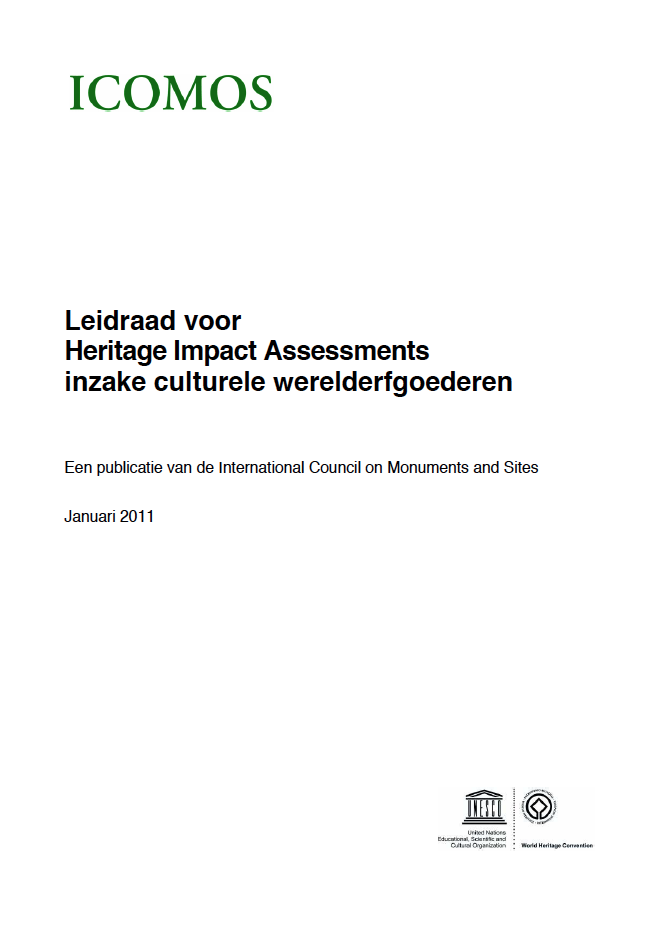 Land-id I Kennisbijeenkomst Stichting Werelderfgoed Nederland 5 oktober | Kinderdijk
[Speaker Notes: HIA is een methodiek om dit laadvermogen te bepalen]